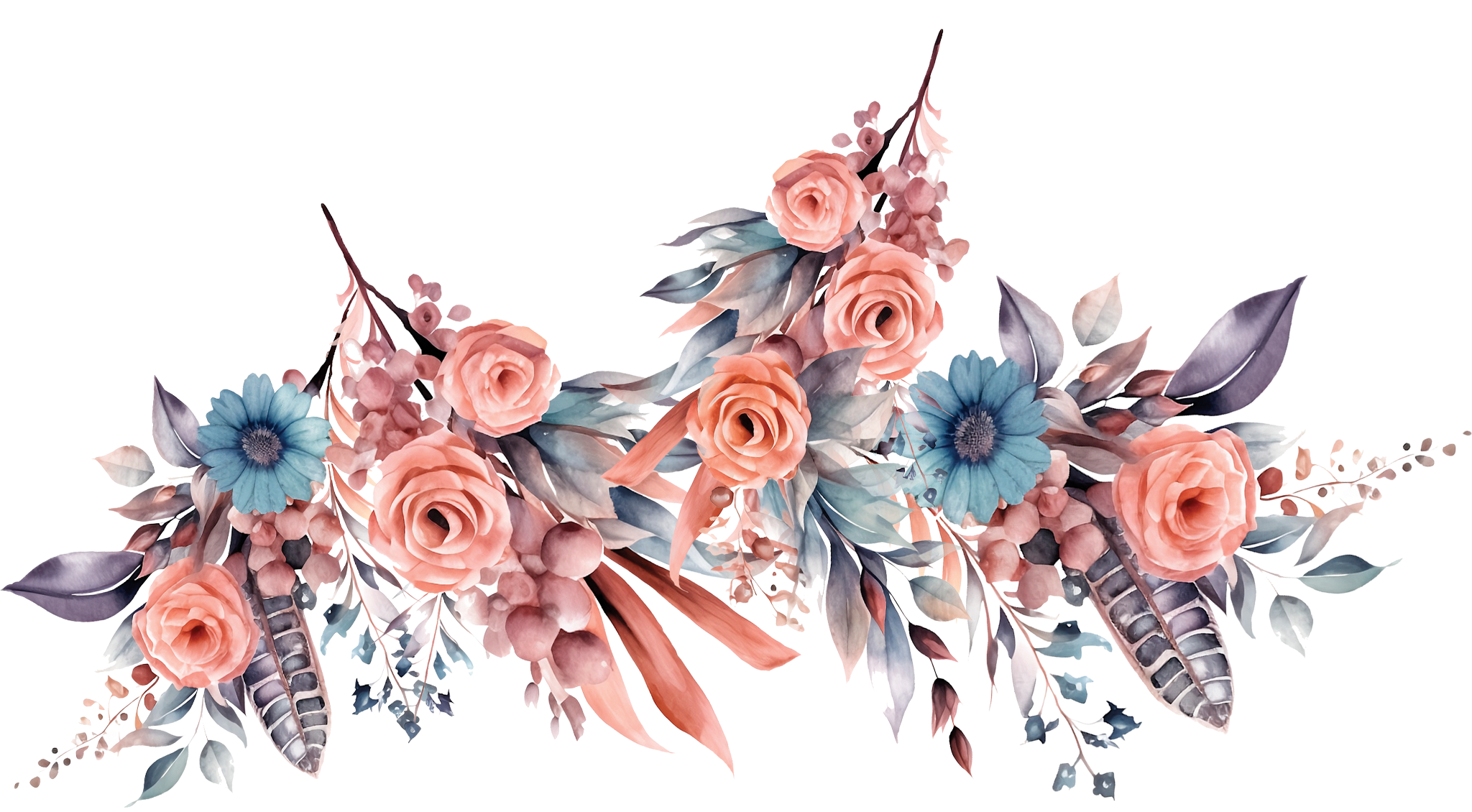 K i n d l y  j o i n  u s 
f o r  t h e  w e d d i n g  o f
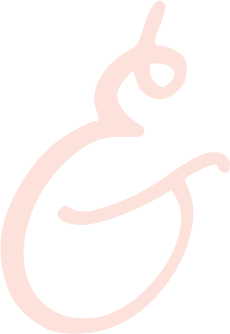 S o p h i a
J e r e m y
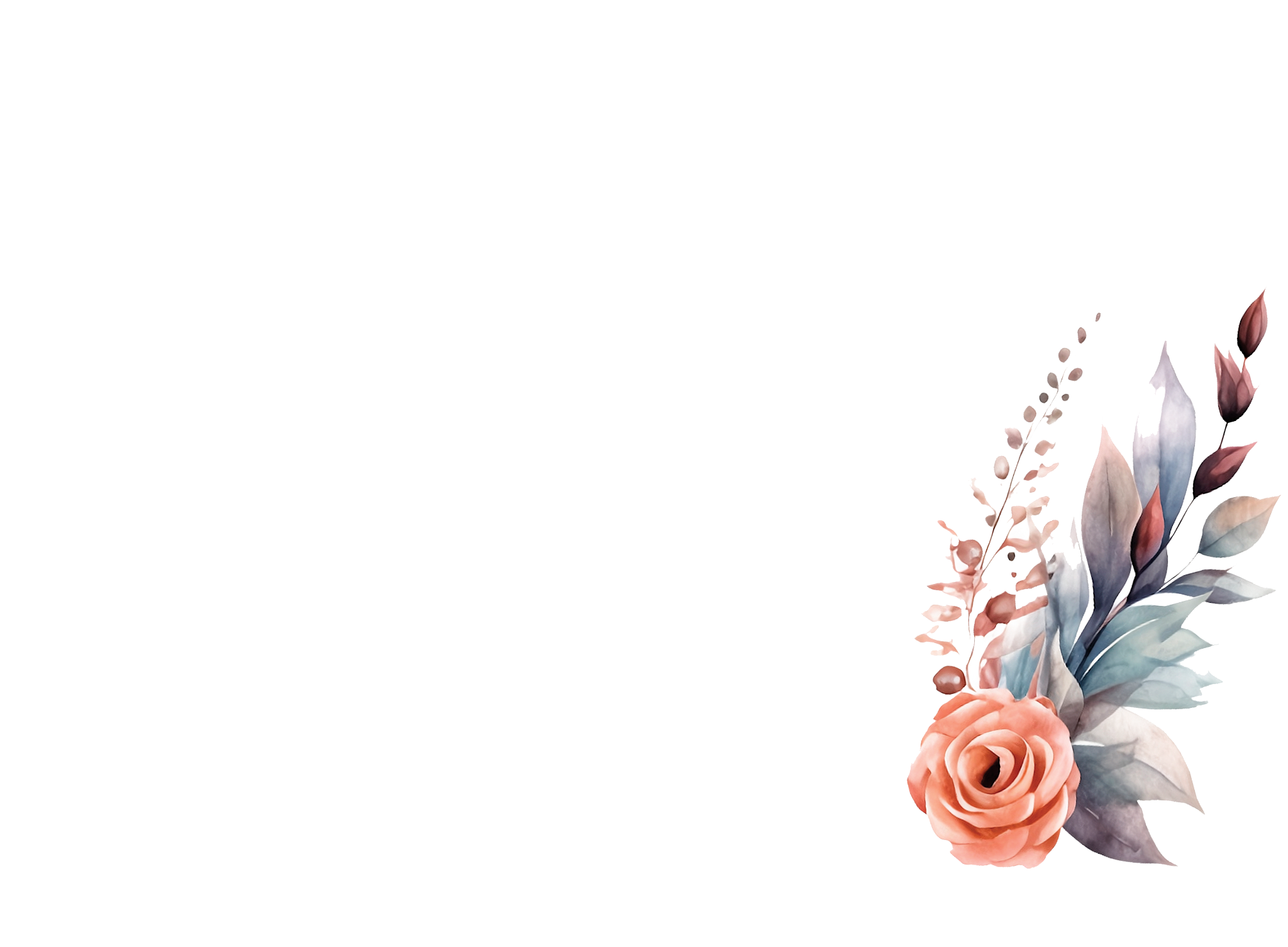 1 6
J U L Y
2 0 2 5
a t  3  o ’ c l o c k  i n  t h e   a f t e r n o o n
V I L L A  L A  F L E U R
4 5  R i v o l i  S t r e e t ,  P a r i s ,  F R ,  3 3 7 6 5
R e c e p t i o n  t o  f o l l o w
~